Установочный педсовет
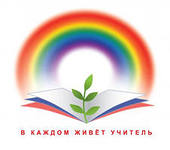 Цель: анализ результатов работы ОУ в 2018 -19г. Основные направления работы в новом учебном году.
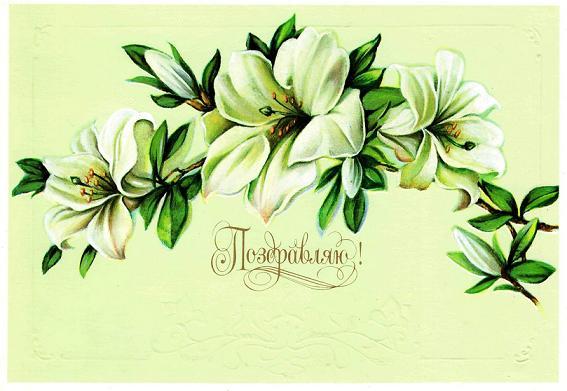 План педсовета
Анализ результатов года. Особенности организации УВП в 2019-20 учебном году.
                                                            Первухина Н.А.
Анализ работы специалистов службы сопровождения и задачи на новый учебный год
                                  Захарова Е.В., Комарова С.И.
Основные направления методической работы в 2019 – 20 учебном году.
                                                                   Голубева Н.В.


Решение педагогического совета.
Методическая работа
Методическая работа - главное направление работы школы, от которого зависит выработка стратегии и перспектива развития образовательного учреждения.

Планирование методической работы в школе требует системного подхода, идеологической основой которого должна стать единая методическая тема.
Проблемы, на решение, которых направлена работа методической службы школы
Выстраивание системы работы над общей методической темой
  Систематизация работы по предпрофильной и профильной подготовке школьников.
  Обеспечение индивидуализации и дифференциации путем использования инновационных технологий.
  Использование компьютерных технологий для повышения эффективности работы учителя.
Единая методическая тема
«Совершенствование качества образования в процессе освоения компетентностного подхода в обучении и воспитании школьников. Современный урок через внедрение новых образовательных технологий»

Цели :
       Обеспечение высокого методического уровня проведения всех видов занятий через создания условий для внедрения новых технологий для лучшей реализации общих, единых для всех учащихся целей обучения.

Задачи:
 Создание в школе благоприятных условий для умственного, нравственного и физического развития каждого ученика.
 Повышение профессиональной компетентности учителей школы.
 Обеспечение высокого методического уровня проведения всех видов занятий.
 Изучение и внедрение методик и приемов проведения современного урока
 Повышение качества проведения учебных занятий на основе внедрения новых технологий.
 Выявление, обобщение и распространение опыта творчески работающих учителей.
Развивать и совершенствовать систему работы и поддержки одаренных учащихся.
Совершенствовать систему мониторинга и диагностики успешности образования, уровня профессиональной компетентности и методической подготовки педагогов
Внедрить новые программы внеурочной деятельности, которые помогут развить проектные и исследовательские умения учащихся.
Применение педагогами школы возможностей компьютера для совершенствования и организации своей работы.
Ожидаемый результат:
Конспекты интегрированных уроков , спроектированных в соответствии с требованиями ФГОС ООО.
Учебно – методическое пособие «Как достичь качества образования»
Использование на практике технологии формирующего оценивания. Разработка системы педагогического мониторинга за состоянием преподавания, уровнем обученности школьников и уровнем сформированнности метанавыков.
Изменения в уровне УУД у обучающихся
Повышение качества разработки и презентации ученических проектов.
Повышение качества преподавания школьных дисциплин.
Сценарии теоретических и практических семинаров.
Серии открытых уроков (обмен опытом)
Сценарии предметных недель (мероприятия в рамках предметных и метапредметных недель)
Повышение качества подготовки обучающихся к ОГЭ и ЕГЭ
Планы ШМО с учетом проблем и достижений прошлого года.
Динамика эффективности применения  педагогами школы возможностей компьютера для совершенствования и организации своей работы.
Активное участие в работе педсоветов педагогов школы.
Основные формы работы
Работа педагогического совета.
Работа педагогического коллектива над единой методической темой.
Работа школьных методических объединений.
Деятельность методического совета.
Повышение квалификации учителей и их самообразование.
Обобщение педагогического опыта.
Аттестация педагогических работников. 
Методическая неделя
Дефициты
Развивающая функция
Адресная работа с различными контингентами учащихся.
Применение инструментария диагностики и оценки показателей уровня и динамики развития ребенка.
Формирование и реализация программ развития УУД.
Педагогическая функция
*      Определение зоны ближайшего развития ученика.
*      Определение на основе анализа учебной деятельности оптимальных способов обучения и воспитания.
Результаты самодиагностики. Сильные стороны и дефициты
Основные тематические направления
Формы работы
Недели открытых уроков
Дорожная карта учителя
Решение педсовета(методический блок)
совершенствовать условия для повышения качества образования в школе;
включить учителей  в деятельность по освоению требований ФГОС ООО;
совершенствовать  методический уровень педагогов в овладении новыми педагогическими технологиями;
продолжить работу по обобщению и распространению передового педагогического опыта (ППО);
совершенствовать условия для самореализации учащихся в учебно-воспитательном процессе и  развития их  ключевых компетенций;
совершенствовать условия для развития системы работы с детьми, имеющими повышенные интеллектуальные способности;
развивать ключевые компетенции обучающихся на основе использования современных педагогических технологий и методов активного обучения.
реализовать принцип сохранения физического и психического здоровья субъектов образовательного процесса, использовать здоровьесберегающие технологии в урочной, внеурочной деятельности.